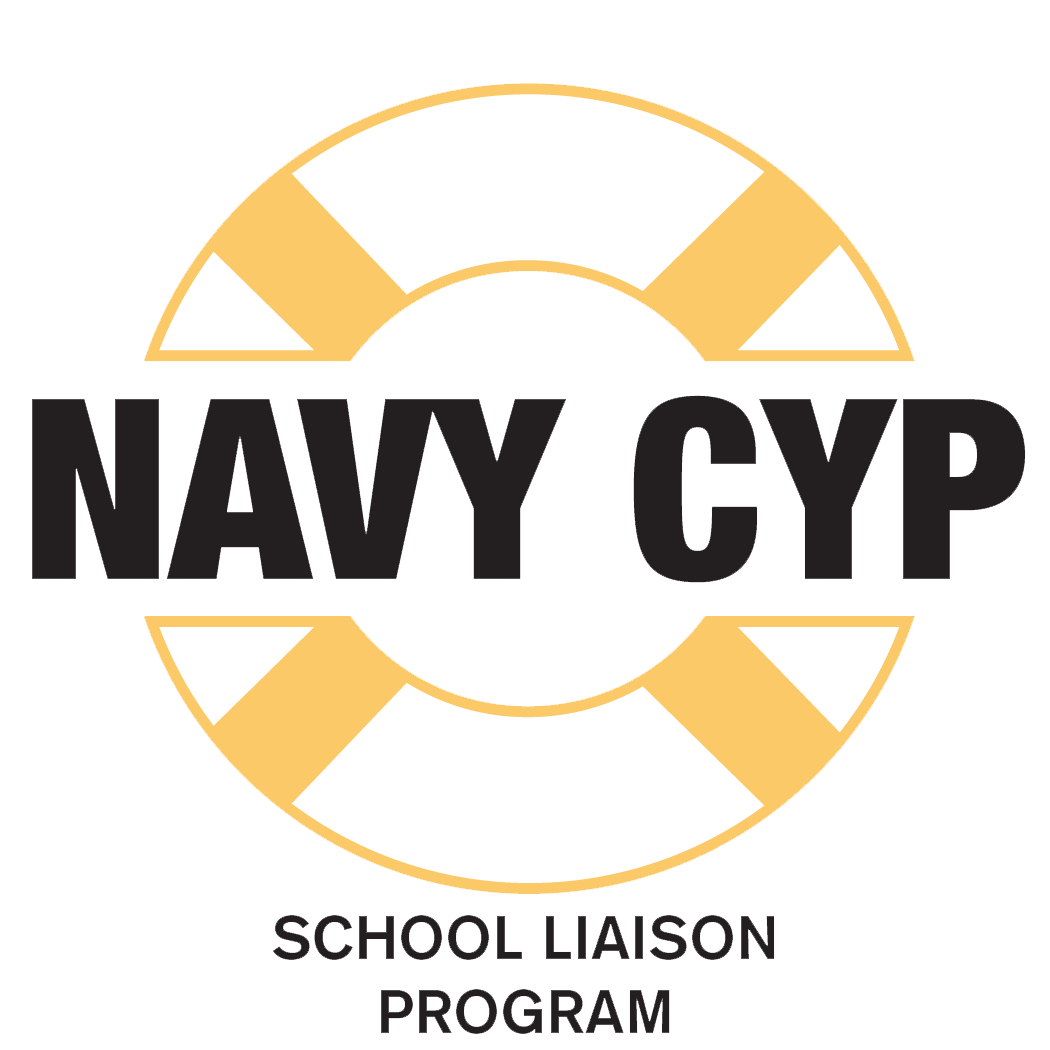 Leaving behind friends and familiar environments is never easy. Changing environments, grief, divorce, reintegration, deployment can be overwhelming.

If you are looking for resources, please contact your School Liaison today at  202-200-8654 for additional information.